Vocabulary
Nick Avery & Rachel Hawkes
Date updated: 10/12/2019
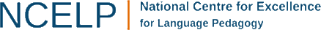 ¿Qué es?
vocabulario
revista
un
una
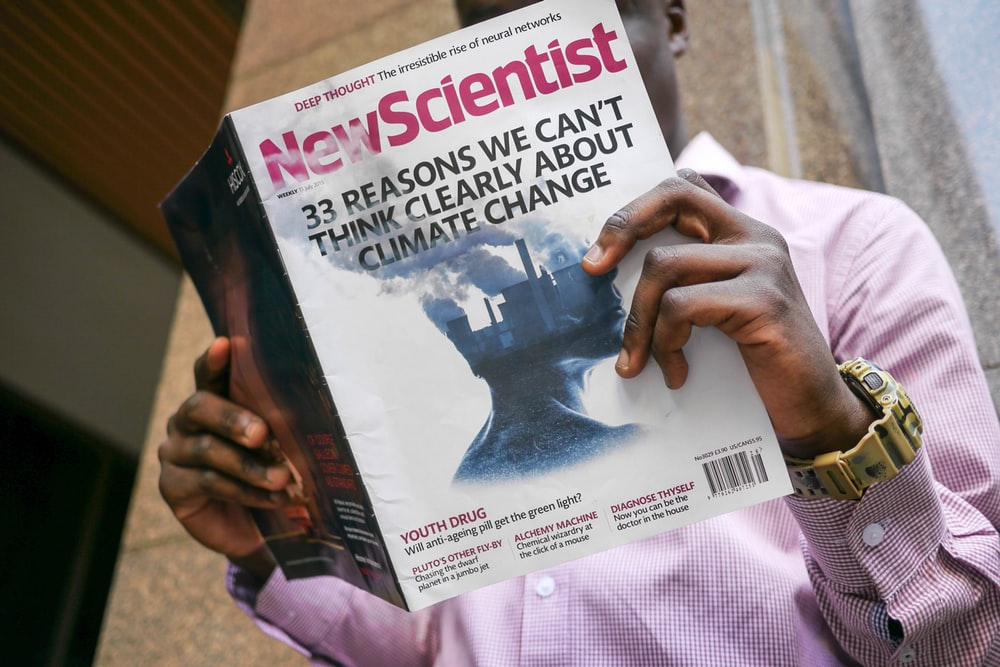 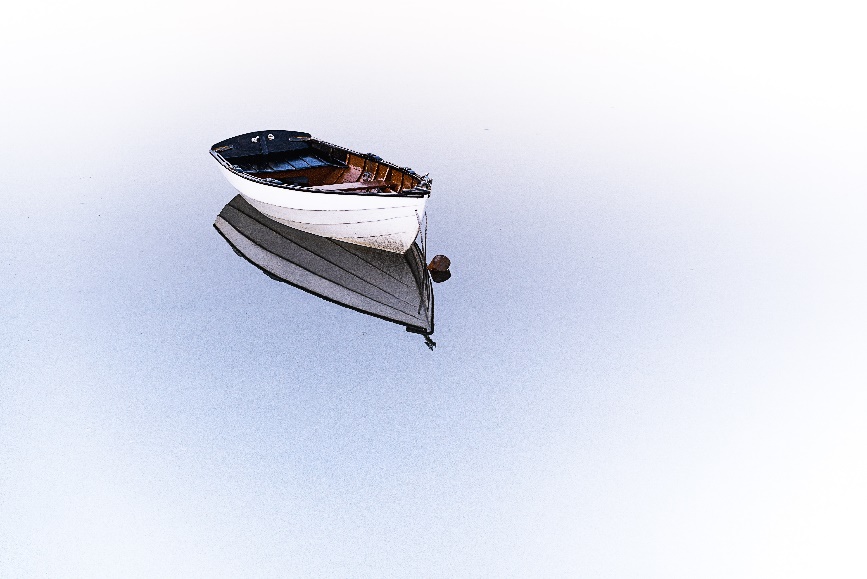 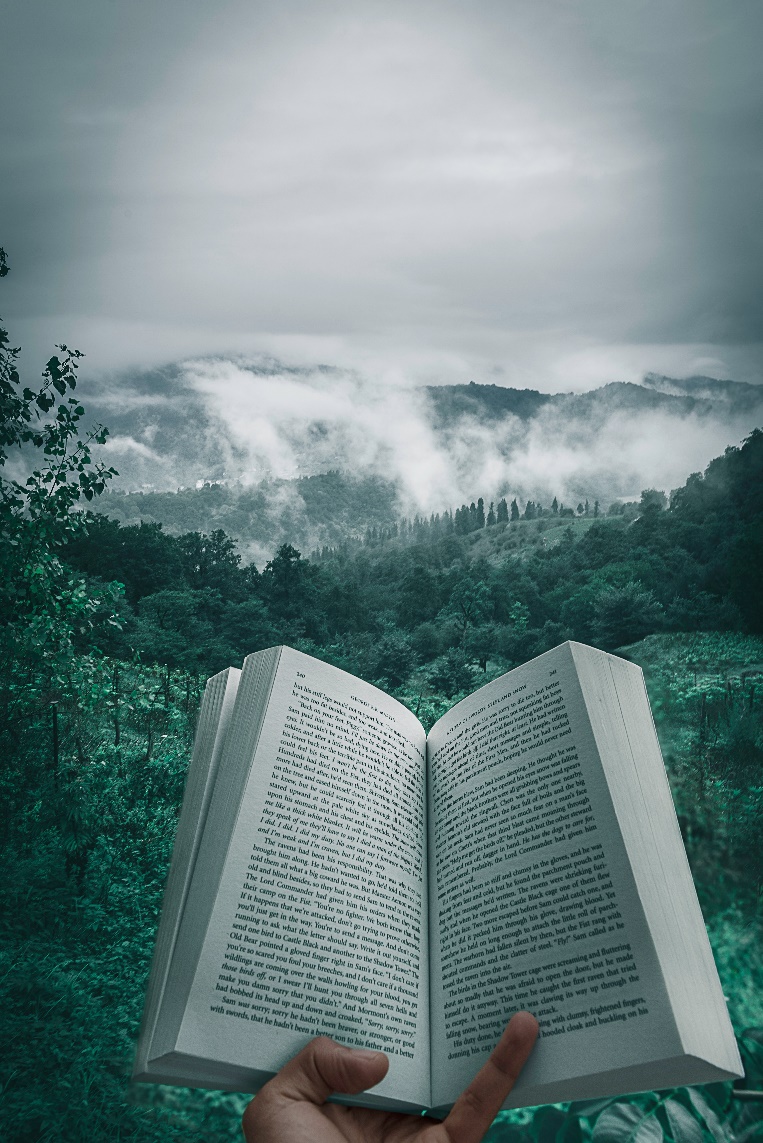 un
una
barco
libro
un
una
[Speaker Notes: Images retrieved from https://unsplash.com/ (freely usable images)]
¿Qué es?
vocabulario
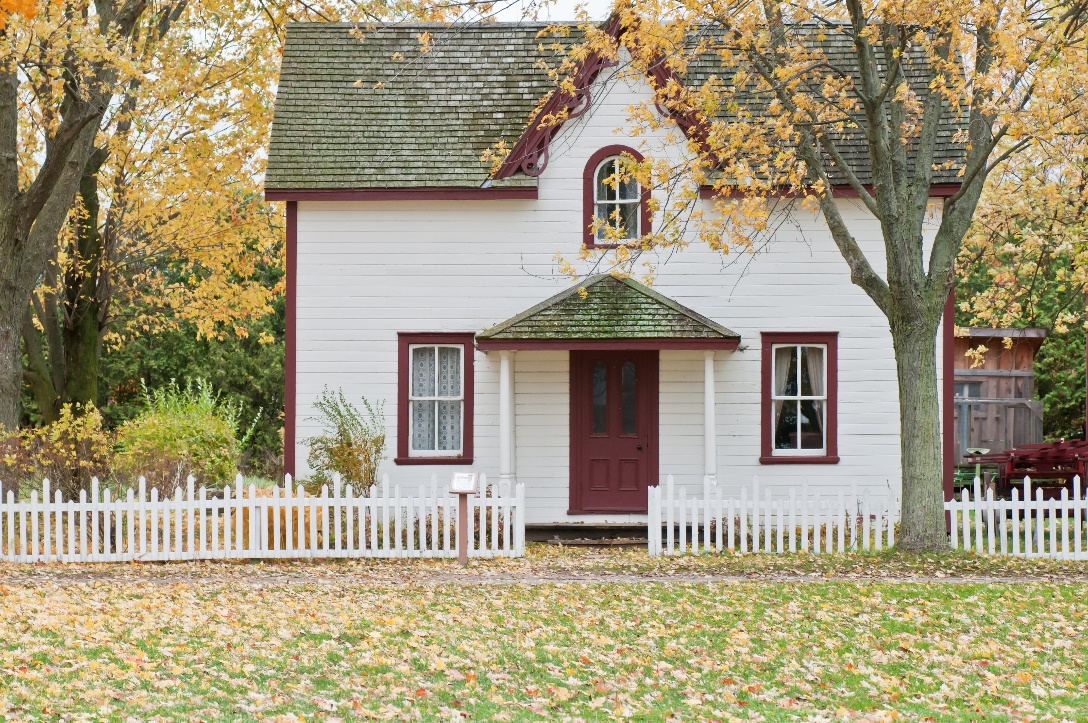 casa
un
una
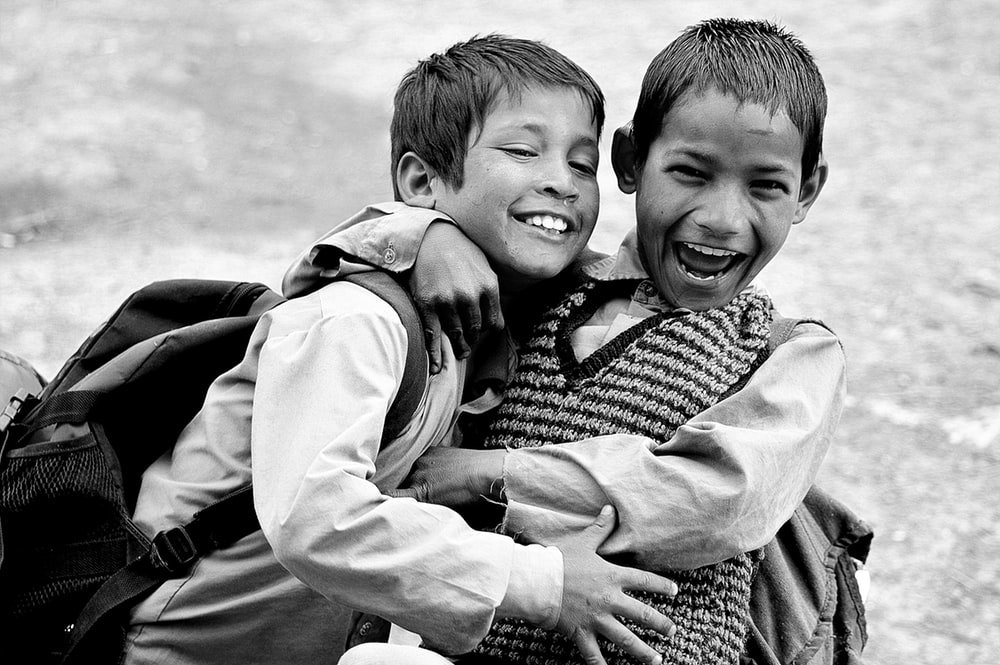 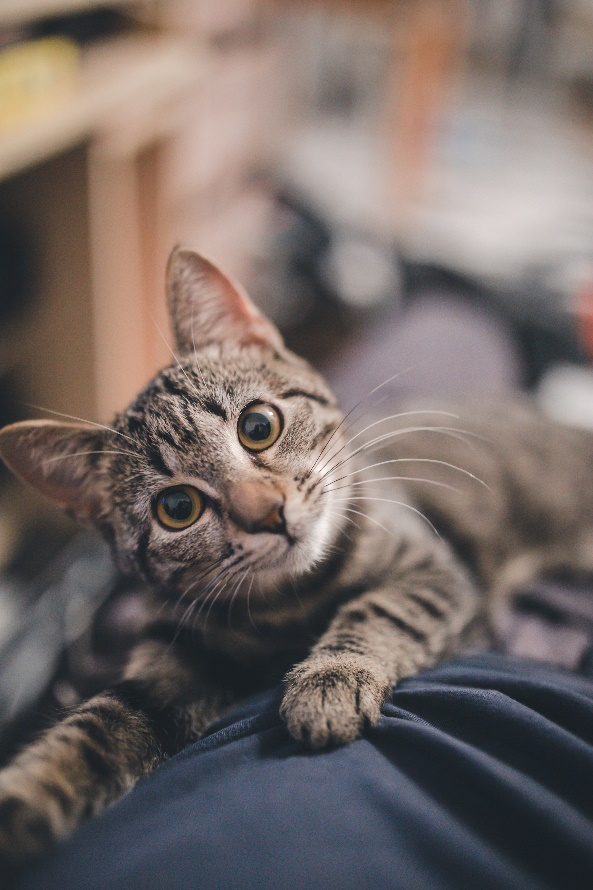 gato
amigo
un
una
una
un
[Speaker Notes: Revision of previously taught vocabulary]
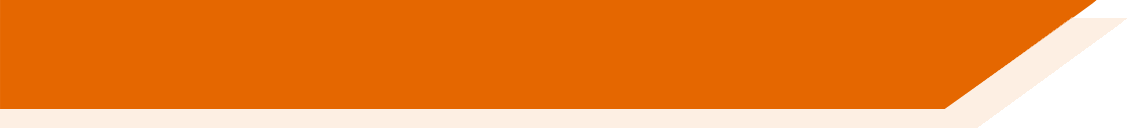 Vocabulario
60
0
INICIO
[Speaker Notes: Vocabulary practice slidePupils either work by themselves or in pairs, reading out the words and studying their English meaning (1 minute).Then the English meanings are removed and they try to recall them, looking at the Spanish (1 minute).Then the Spanish meanings are removed and they to recall them, looking at the English (1 minute)Further rounds of learning can be facilitated by one pupil turning away from the board, and his/her partner asking him/her the meanings.  This activity can work from L2  L1 or L1  L2.]
llegar
[to arrive | arriving]
llega
[arrives | s/he arrives]
[Speaker Notes: Introducing the verb ‘llegar’ more explicitly. ‘Llegar’ is one of the 25 most frequently used verbs in Spanish. Both long form (infinitive) and short form (3rd person singular) are introduced in order to familiarise students with various forms of the same verb. 

 Bring up the word ‘llegar’ on its own, say it, students repeat it, and remind them of the phonics. Draw attention to the SSC [LL].
 Try to elicit the meaning from the students. 
 Then bring up the English translations.  Emphasise the two meanings for the infinitive.
 Bring up the short form ‘llega’, say it, students repeat it. Draw attention to the SSC [LL].
 Try to elicit the meaning from the students. Emphasise the two meanings for the infinitive and 3rd person singular. 

Note: in this week of the NCELP SoW, five new verbs are introduced. We only include verb presentation slides for two of these to avoid verb presentation becoming too repetitive and time-consuming.]
llegar
[to arrive | arriving]
llega
[arrives | s/he arrives]
[Speaker Notes: Cycle through the long and short form again.]
llega
[arrives]
Sara llega temprano.
[Sarah arrives early.]
[Speaker Notes: Introduce the short form in a sentence.]
llegar
[to arrive | arriving]
Es importante llegar temprano.
[It’s important to arrive early.]
[Speaker Notes: Introduce the long form in a sentence.]
llega
[arrives | s/he arrives]
Sara ______ temprano.
llega
[Sarah arrives early.]
[Speaker Notes: Cycle through the short form in context again.]
llegar
[to arrive | arriving]
llegar
Es importante ______ temprano.
[It’s important to arrive early.]
[Speaker Notes: Cycle through the long form in context again.]
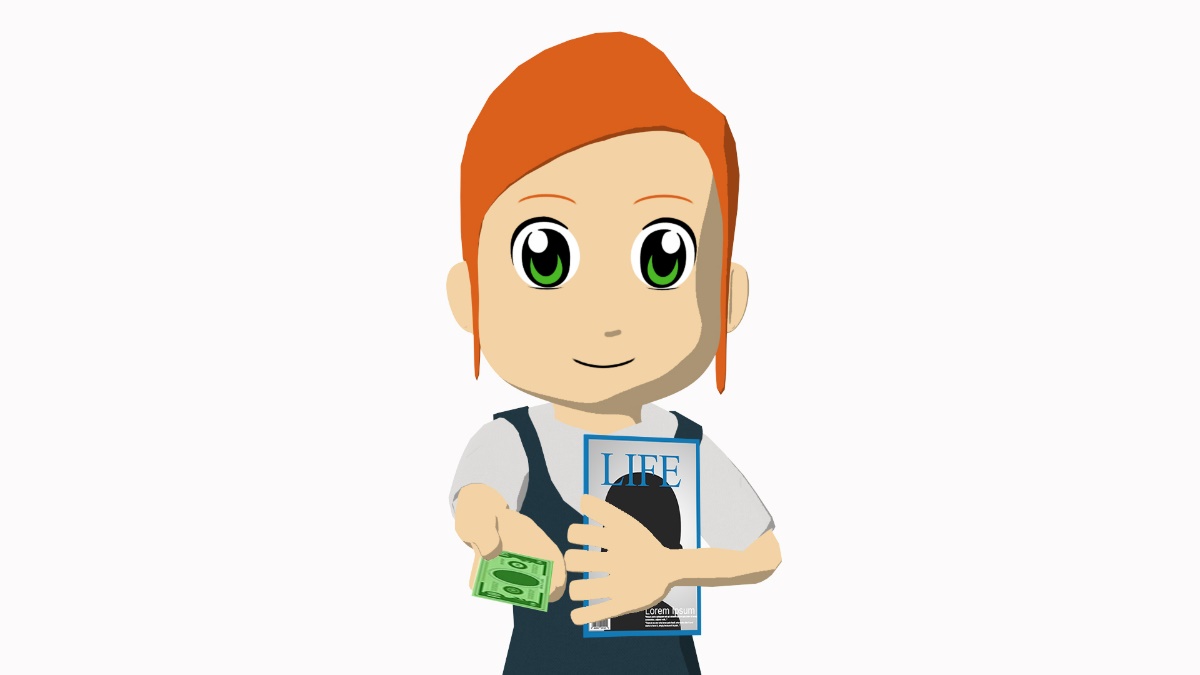 comprar
[to buy | buying]
compra
[buys | s/he buys]
[Speaker Notes: Introducing the verb ‘comprar’ more explicitly. ‘Comprar’ is one of the NCELP 15 prototypical verbs in Spanish. Prototypical verbs are common verbs that illustrate the typical characteristics of a class of verb. Both long form (infinitive) and short form (3rd person singular) are introduced in order to familiarise students with various forms of the same verb. 

 Bring up the word ‘comprar’ on its own, say it, students repeat it, and remind them of the phonics. Draw attention to phonics SSC [CO].
 Try to elicit the meaning from the students. 
 Bring up the picture, and, if using gestures, a possible gesture would be to hold out your hand, as if you were buying something.
 Then bring up the English translations.  Emphasise the two meanings for the infinitive and 3rd person singular.
 Bring up the short form ‘compra’, say it, students repeat it. Draw attention to phonics SSC [CO].
 Try to elicit the meaning from the students. Emphasise the two meanings for the short form.]
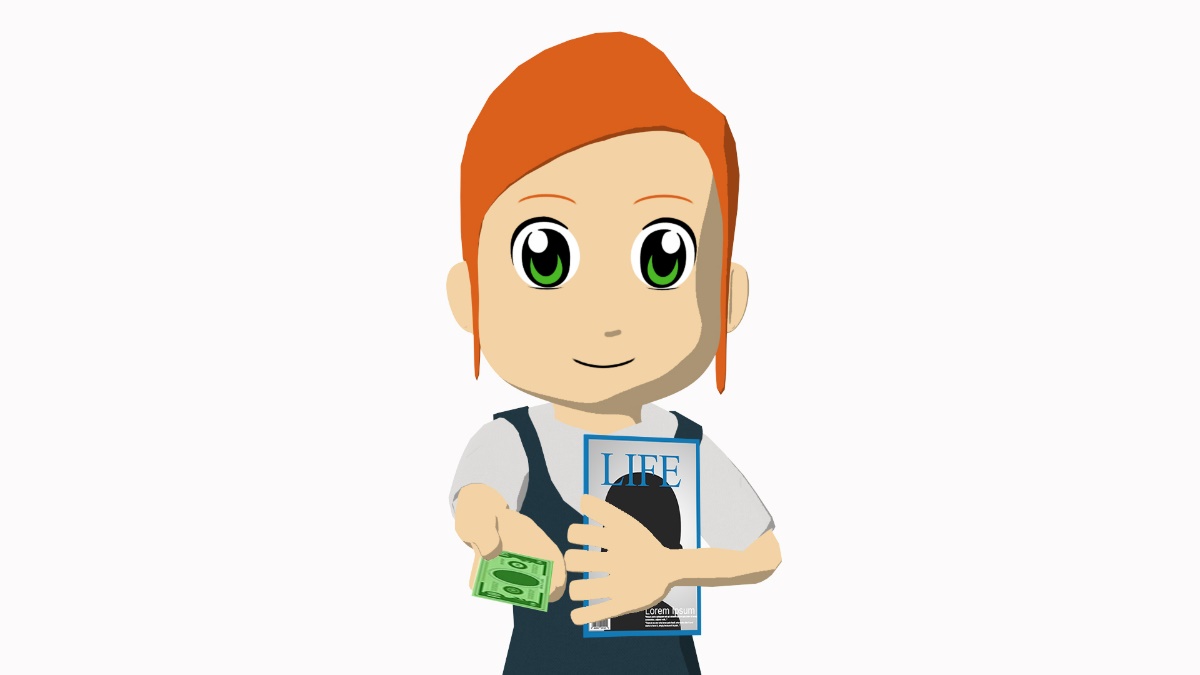 comprar
[to buy | buying]
compra
[buys | s/he buys]
[Speaker Notes: Cycle through the long and short form again.]
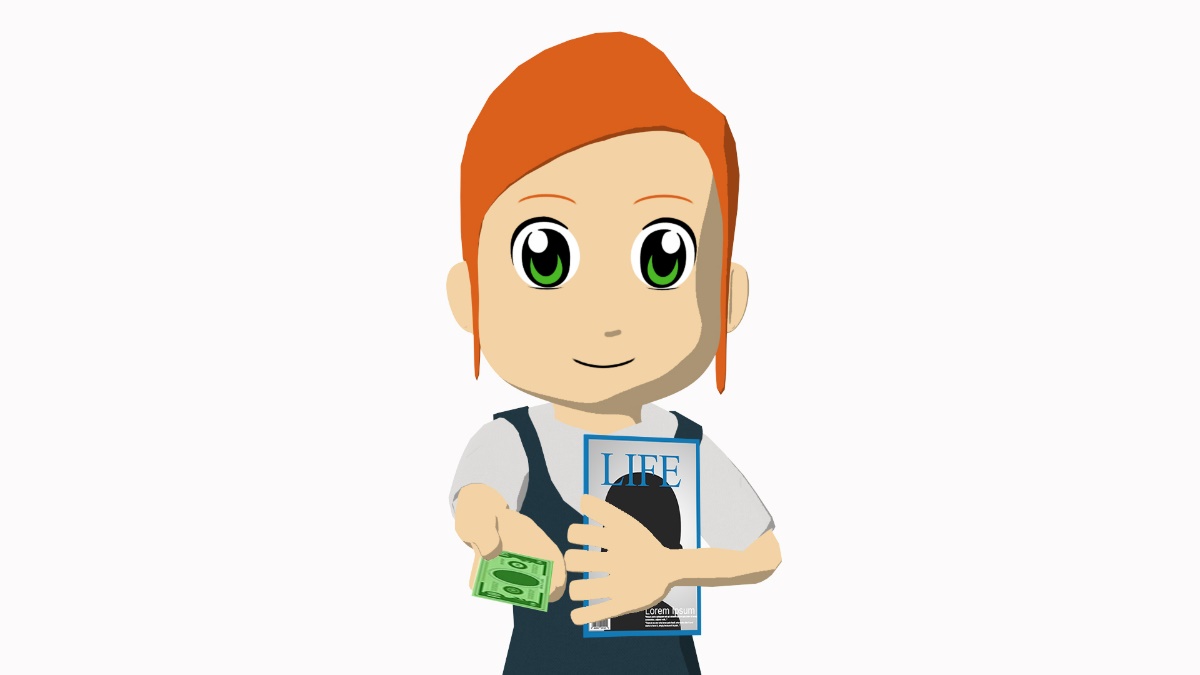 compra
[buys | s/he buys]
Sara compra una revista.
[Sarah buys a magazine.]
[Speaker Notes: Introduce the short form in a sentence.]
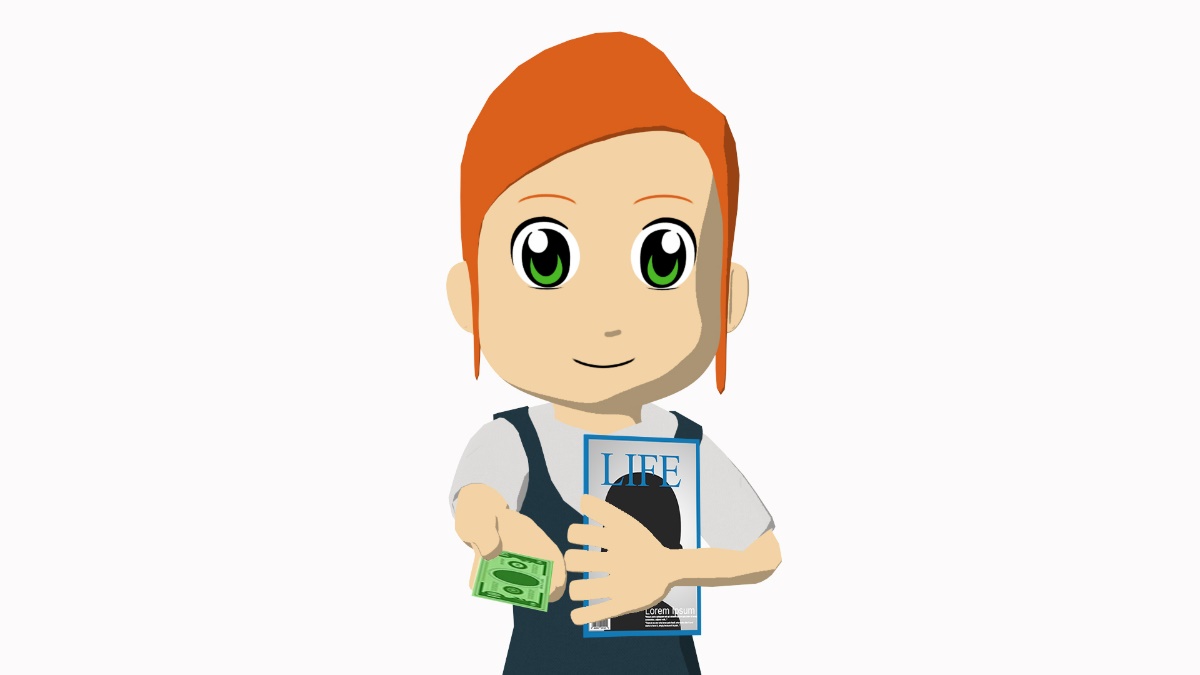 comprar
[to buy | buying]
Es normal comprar una revista.
[It’s normal to buy a magazine.]
[Speaker Notes: Introduce the long form in a sentence.]
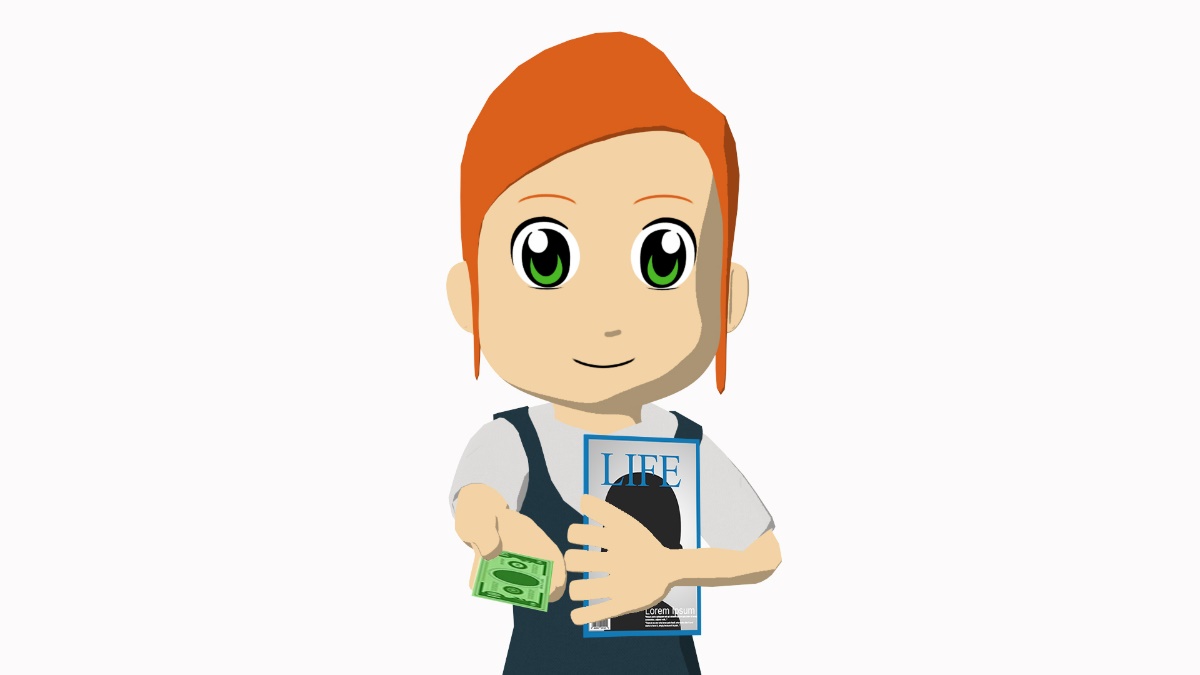 compra
[buys | s/he buys]
compra
Sara ________ una revista.
[Sarah buys a magazine.]
[Speaker Notes: Cycle through the short form in context again.]
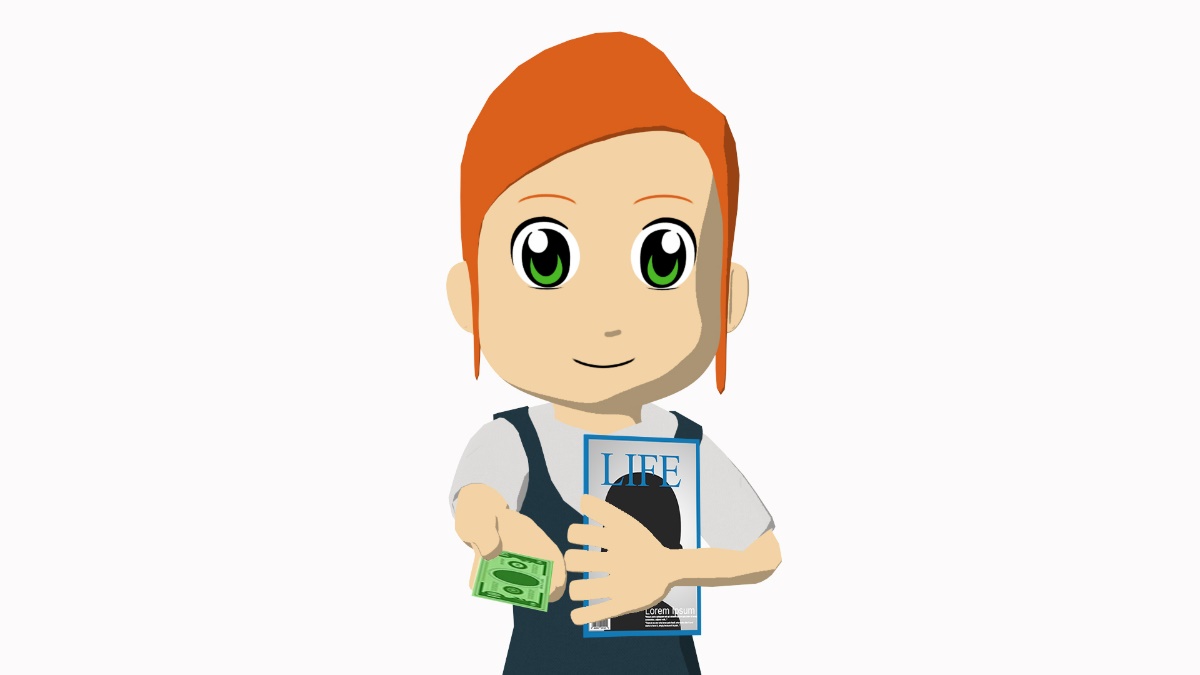 comprar
[to buy | buying]
comprar
Es normal _________ una revista.
[It’s normal to buy a magazine.]
[Speaker Notes: Cycle through the long form in context again.]
una amiga
bailar
¿quién?
hablar
música
escuchar
comprar
temprano
tarde
llegar
bien
con
to arrive
[Speaker Notes: Further vocabulary practice.This elicits pronunciation of the new language as well as meaning recognition.]
una amiga
bailar
¿quién?
hablar
música
escuchar
comprar
temprano
tarde
llegar
bien
con
well
una amiga
bailar
¿quién?
hablar
música
escuchar
comprar
temprano
tarde
llegar
bien
con
who?
una amiga
bailar
¿quién?
hablar
música
escuchar
comprar
temprano
tarde
llegar
bien
con
to listen
una amiga
bailar
¿quién?
hablar
música
escuchar
comprar
temprano
tarde
llegar
bien
con
to speak
una amiga
bailar
¿quién?
hablar
música
escuchar
comprar
temprano
tarde
llegar
bien
con
early
una amiga
bailar
¿quién?
hablar
música
escuchar
comprar
temprano
tarde
llegar
bien
con
music
una amiga
bailar
¿quién?
hablar
música
escuchar
comprar
temprano
tarde
llegar
bien
con
to buy
una amiga
bailar
¿quién?
hablar
música
escuchar
comprar
temprano
tarde
llegar
bien
con
late
una amiga
bailar
¿quién?
hablar
música
escuchar
comprar
temprano
tarde
llegar
bien
con
a friend (female)
una amiga
bailar
¿quién?
hablar
música
escuchar
comprar
temprano
tarde
llegar
bien
con
with
una amiga
bailar
¿quién?
hablar
música
escuchar
comprar
temprano
tarde
llegar
bien
con
to dance
 palabras en español
C
tarde
hablar
amiga
A
B
D
F
¿quién?
E
comprar
con
buy
with
H
who?
I
G
female friend
J
late
K
to speak
L
palabras en inglés 
[Speaker Notes: Snap! Each letter disappears then is obscured again on second click
This is also a way to practise the alphabet – encourage students to say a letter aloud to reveal the word behind it.
A-F: tarde, hablar, amiga, ¿quien?, comprar, con
G-L: buy, with, who?, female friend, late, to speak]
 palabras en español
Ñ
llegar
M
bailar
bien
N
O
música
escuchar
P
temprano
Q
music
well
early
T
R
S
U
to arrive
to dance
V
to listen
W
palabras en inglés 
[Speaker Notes: Snap (cont.)
M-Q: llegar, bailar, bien, música, escuchar, temprano
R-W: music, well, early, to arrive, to dance, to listen

Finish the alphabet (ask students which letters are missing). These are X, Y and Z.]